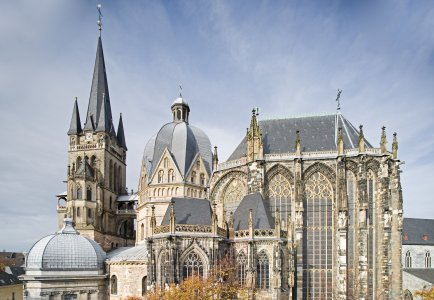 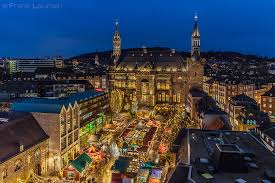 Aachen
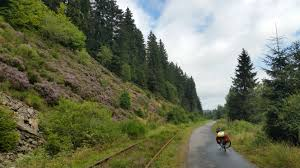 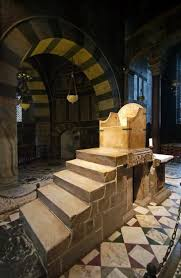 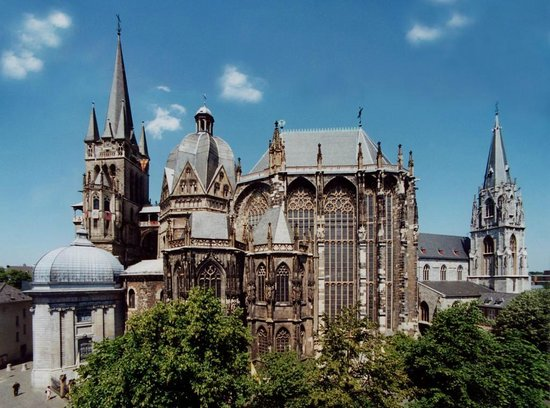 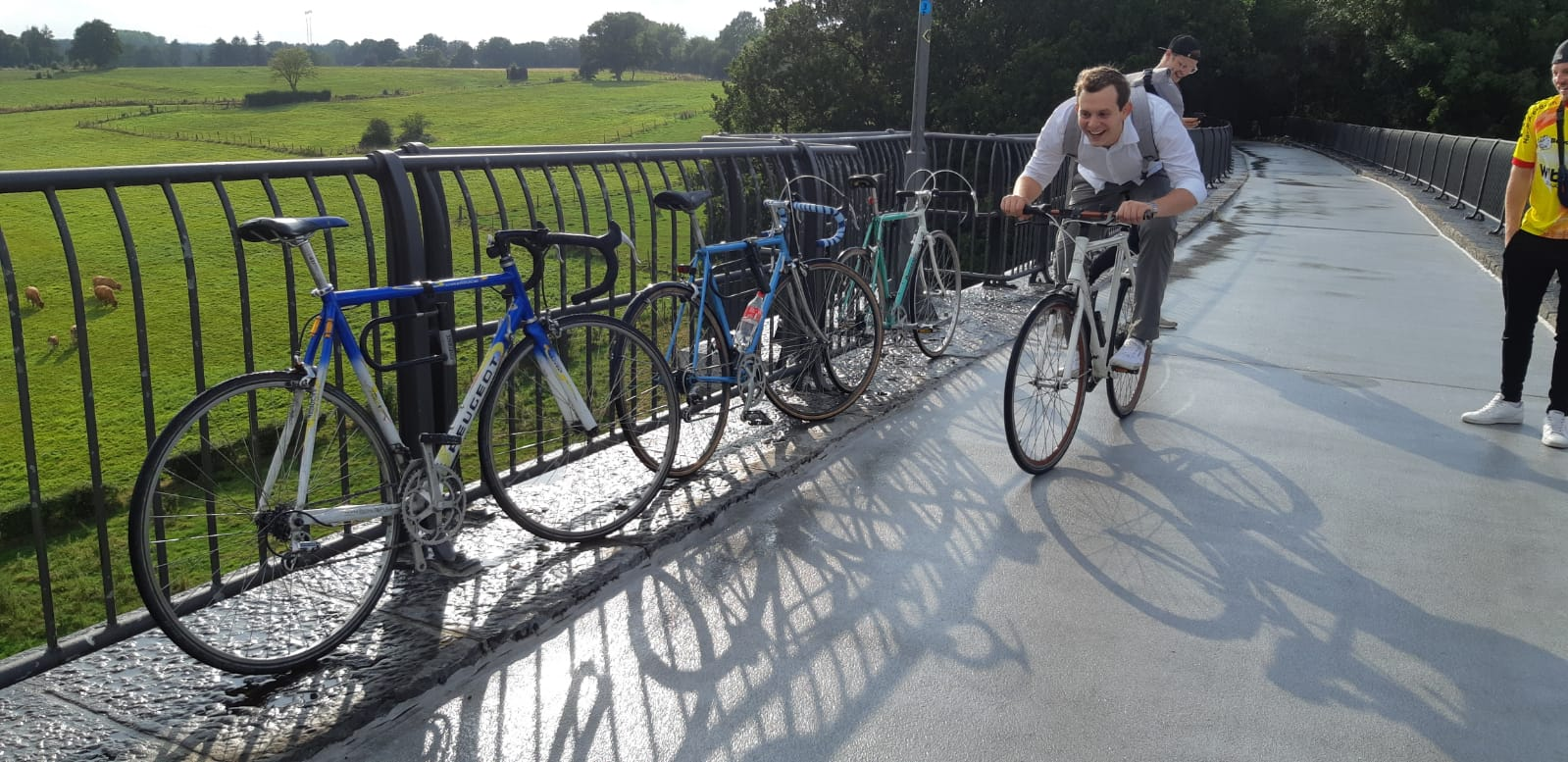 Vennbahn
340km
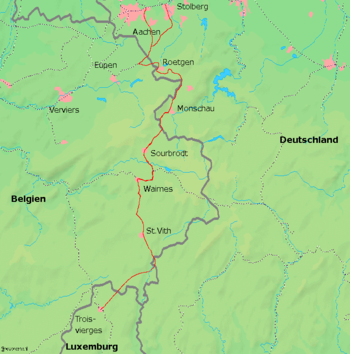 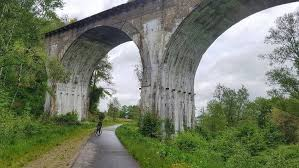 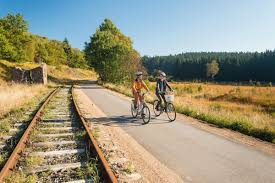 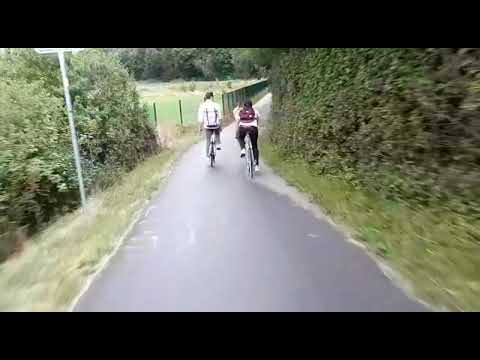 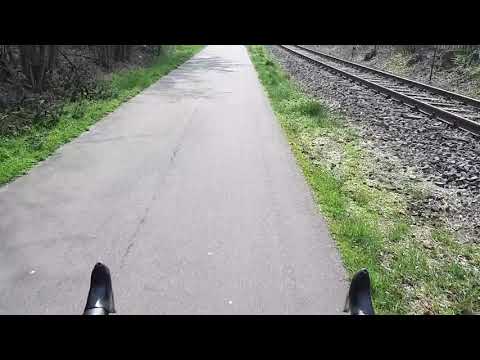 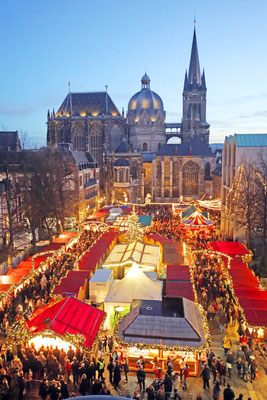 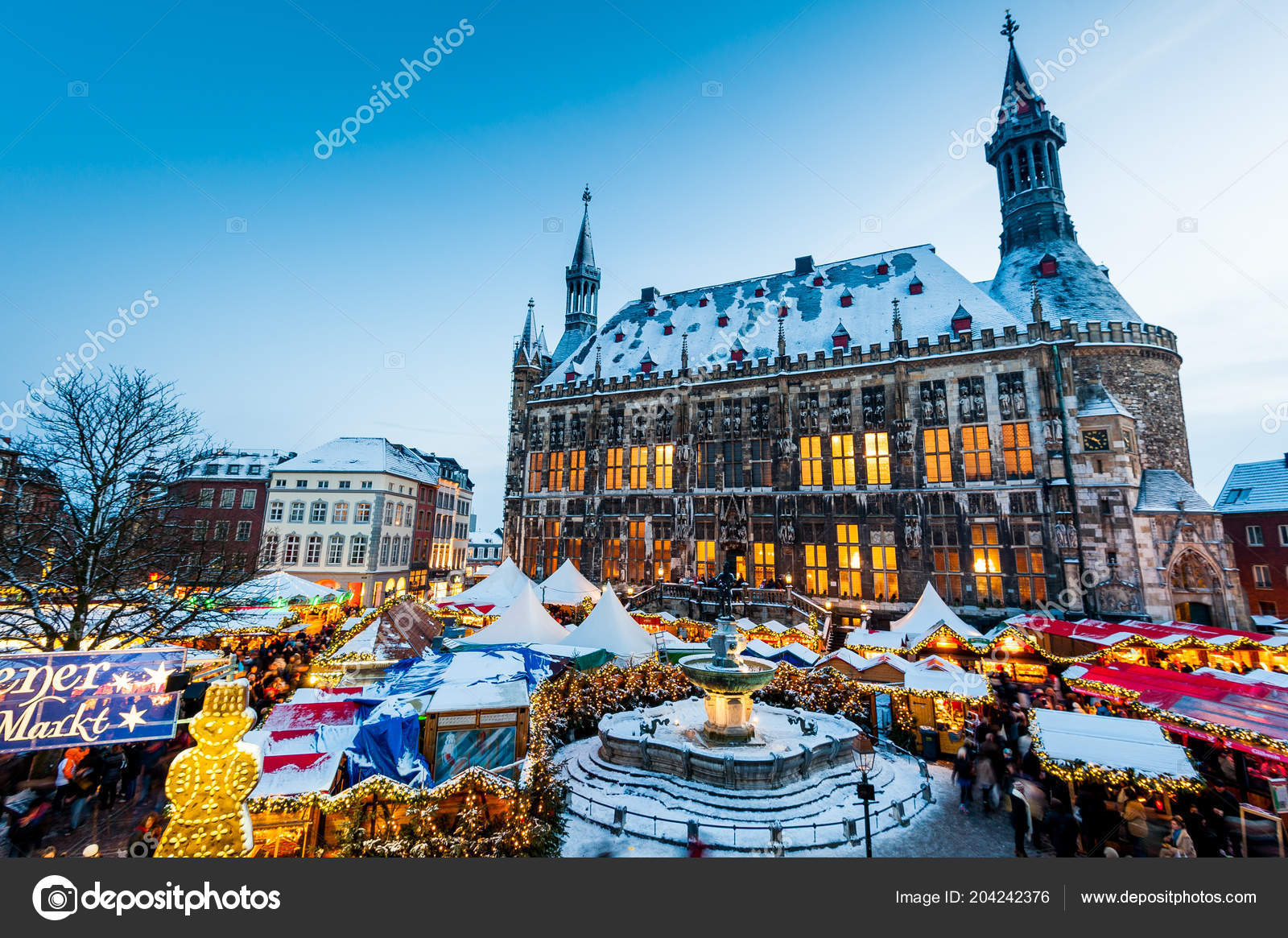 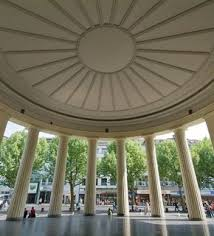 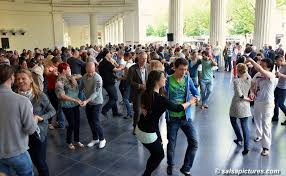 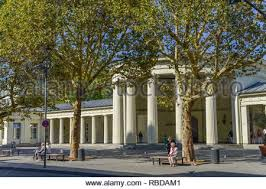 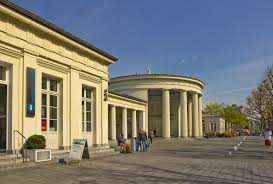 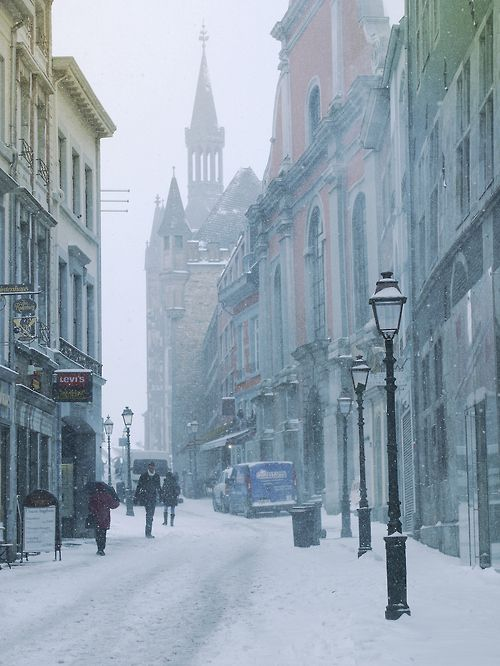 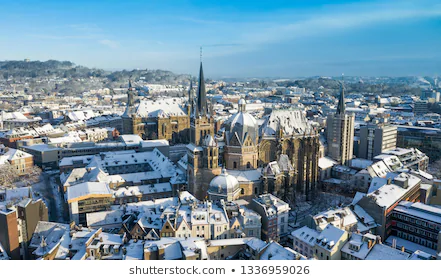 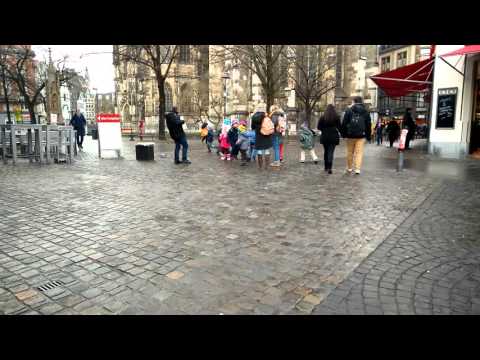